Haushalt 2015
Gemeinde Malsch
20.02.2015
http://www.freie-waehler-malsch.de/
1
Einnahmen
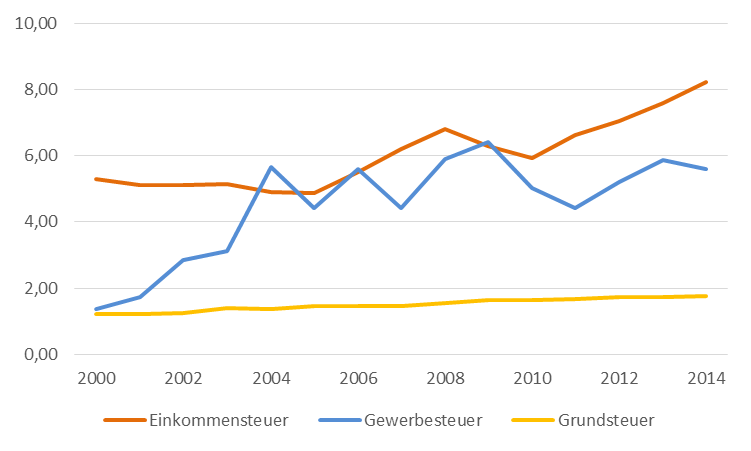 20.02.2015
http://www.freie-waehler-malsch.de/
2
Kostenblöcke
Kindergärten
Schulen
Hallen
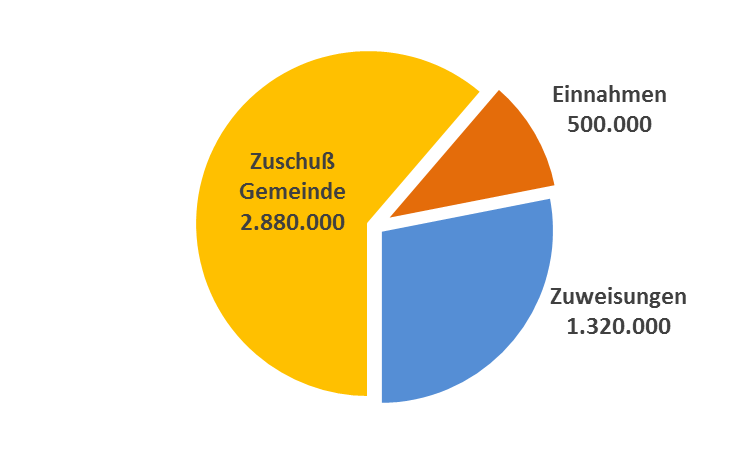 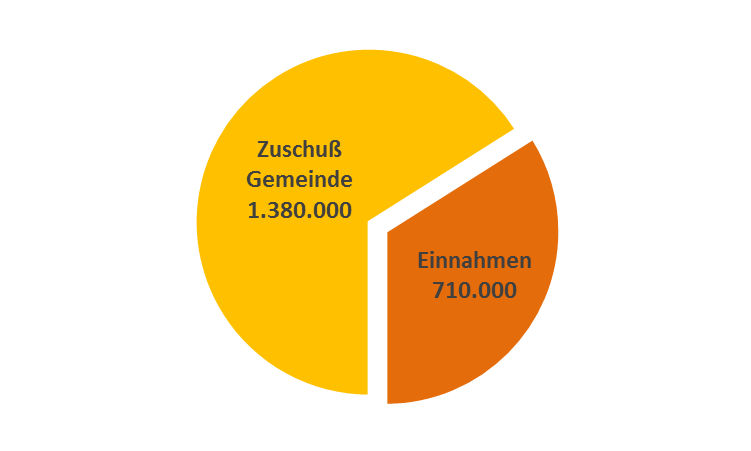 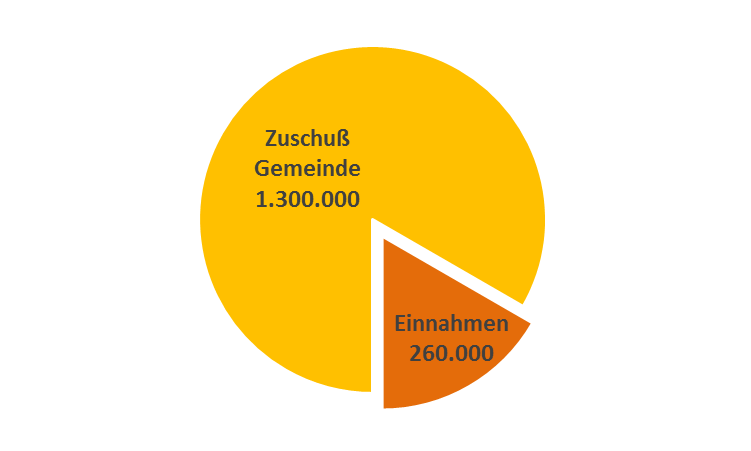 89 €
197 €
94 €
= 5,5 M€
380 €
20.02.2015
http://www.freie-waehler-malsch.de/
3
Projekte
Gemeinschaftsschule
Brandschutz
Jugend- und Familienzentrum
Kindergärten
Straßen und Kanäle
Bandbreite
Hochwasser
Asyl
20.02.2015
http://www.freie-waehler-malsch.de/
4
Konzepterstellung
Leben und Wohnen im Alter auch in den Ortsteilen
Energiekonzept für Malsch

=> Gesamtgemeinde muss attraktiv bleiben
20.02.2015
http://www.freie-waehler-malsch.de/
5
Projektsteuerung
Bachöffnung
Schwimmbadsanierung

=> Positive Effekte auf Zeit und Kosten
20.02.2015
http://www.freie-waehler-malsch.de/
6
Finanzierung
aktuelle Zinssituation günstig
Darlehen über komplette Dauer
Zins und Tilgung durch Einnahmen der Kiespacht

=> kalkulierbare Größen

==> stringente Projektsteuerung gefordert
20.02.2015
http://www.freie-waehler-malsch.de/
7
Eigenbetrieb Wasserversorgung
Wasser bleibt Daseinsvorsorgen
20.02.2015
http://www.freie-waehler-malsch.de/
8